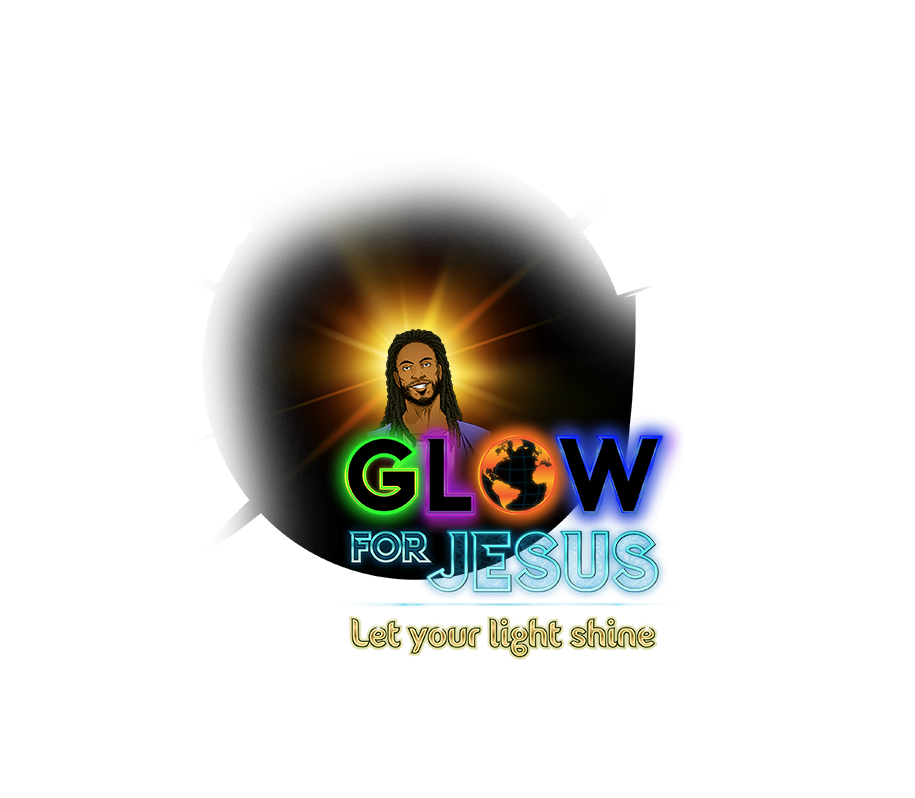 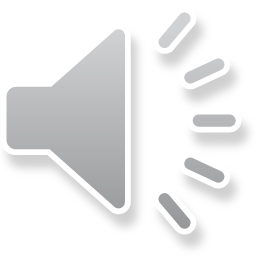 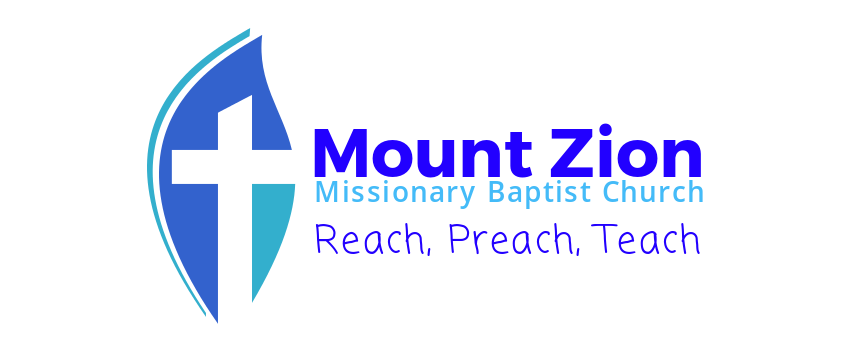 VBS 2017
VBS 2017 Verse
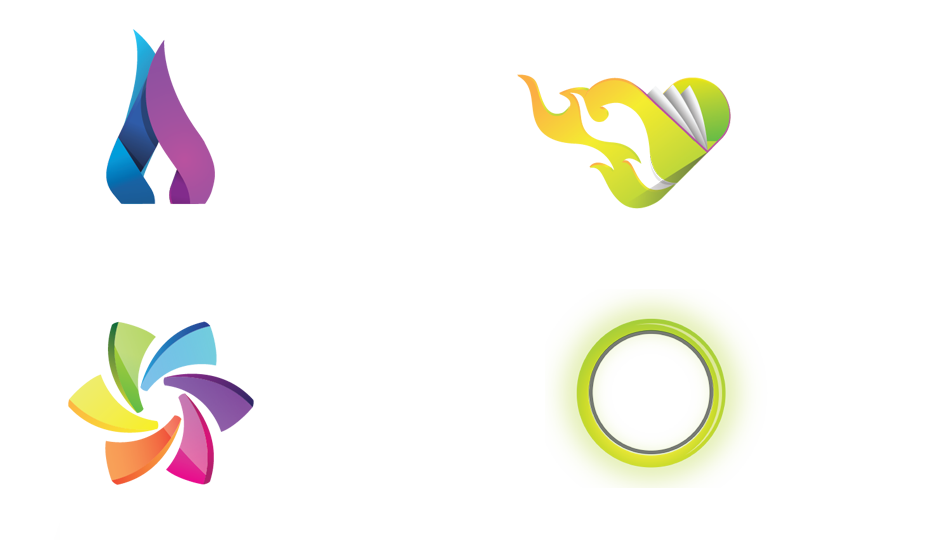 “Let your light so shine before men, that they may see your good works, and glorify your Father which is in heaven.” 

Matthew 5:16 (KJV)
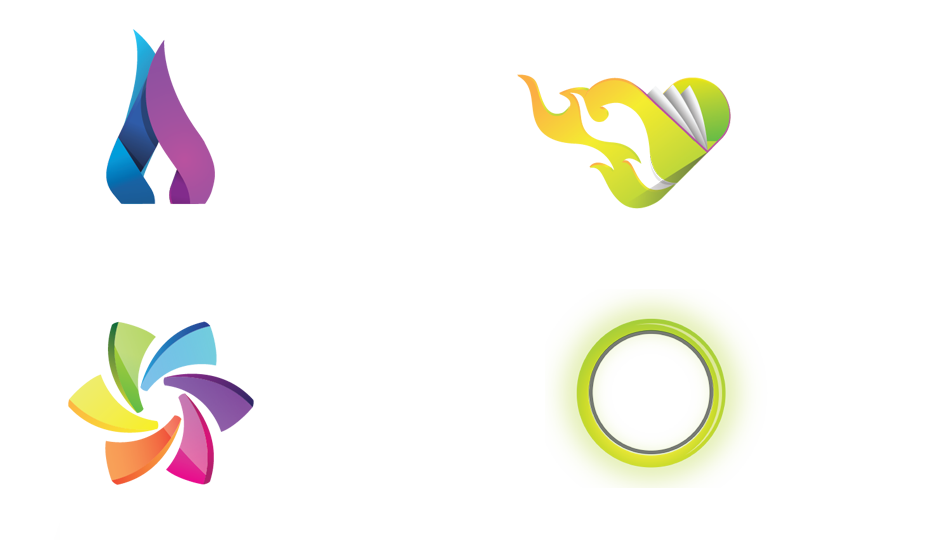 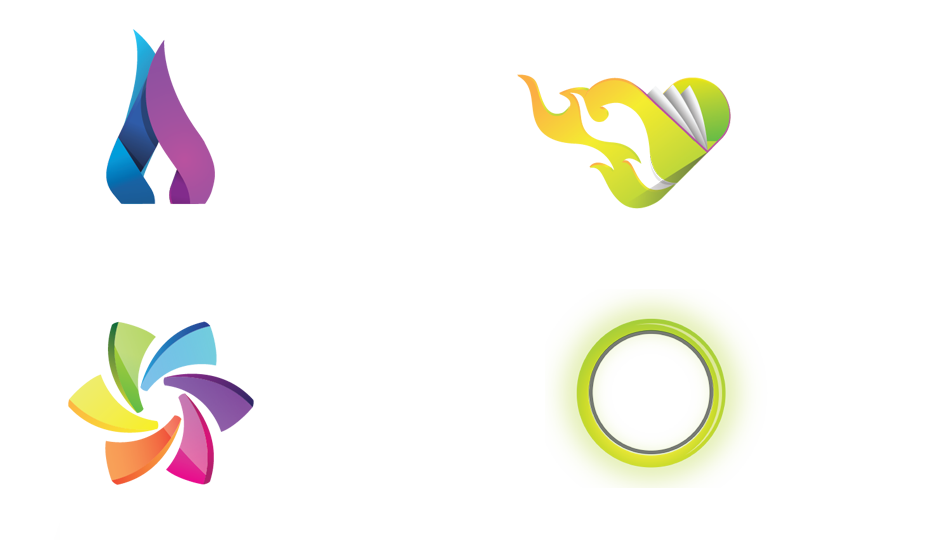 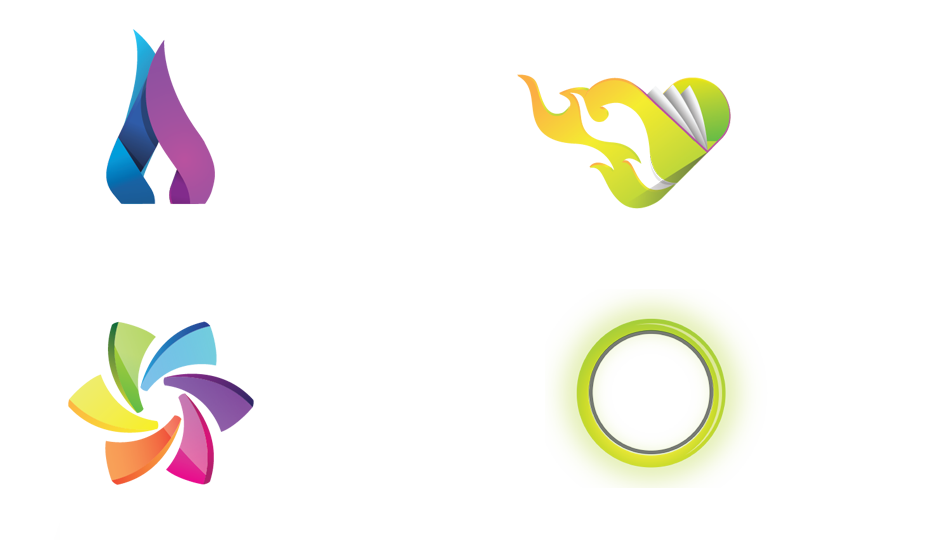 VBS 2017 Verse
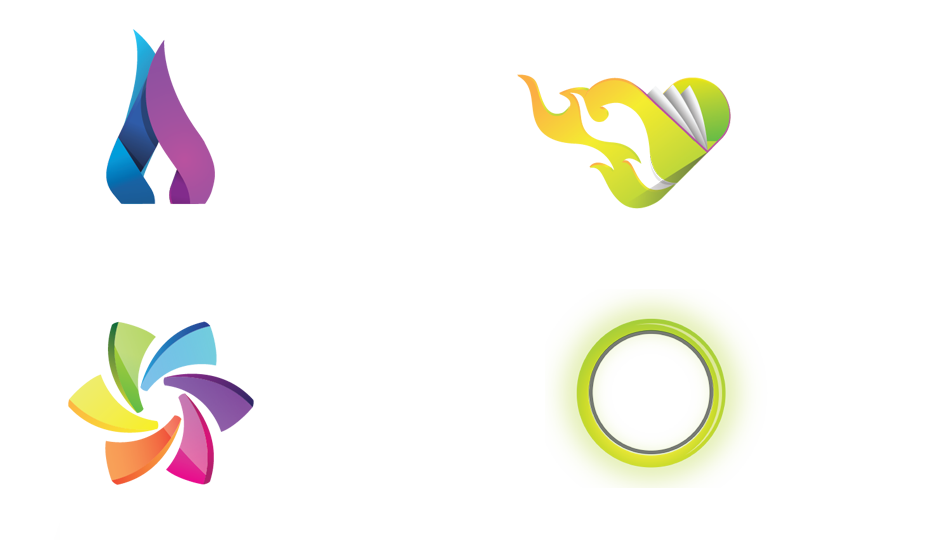 “Let your light so shine before men, that they may see your good works, and glorify your Father which is in heaven.” 

Matthew 5:16 (KJV)
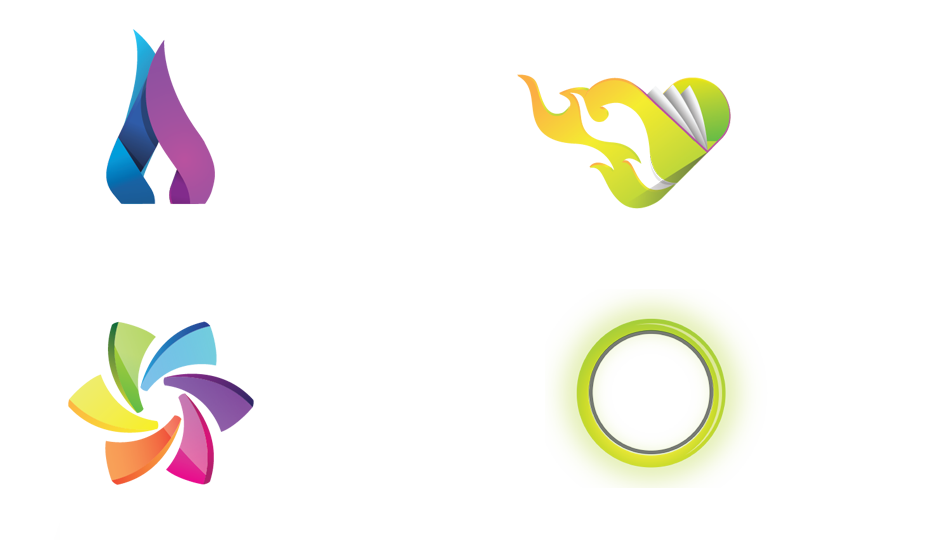 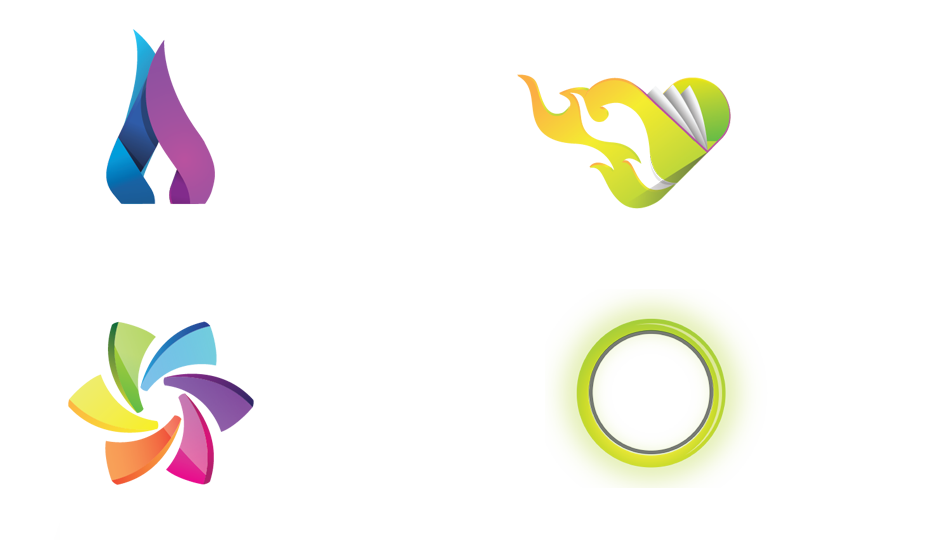 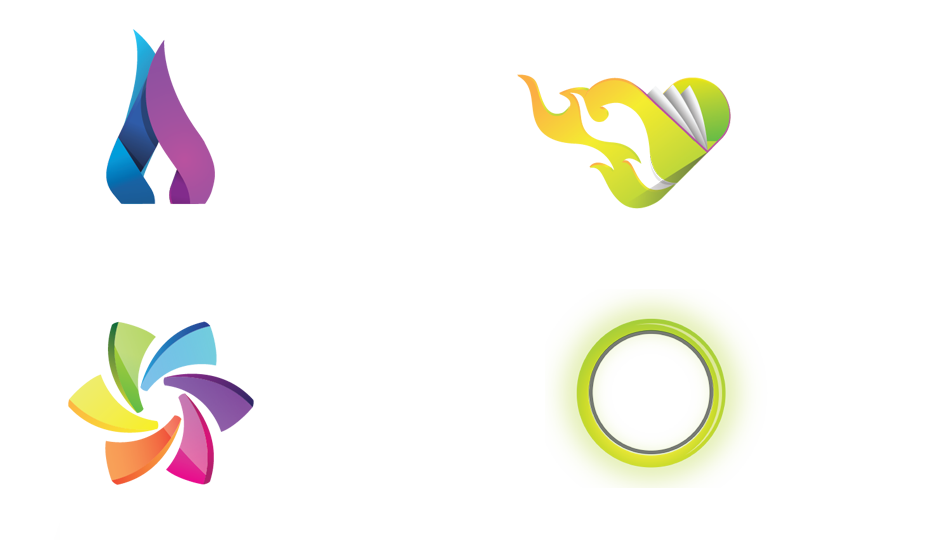 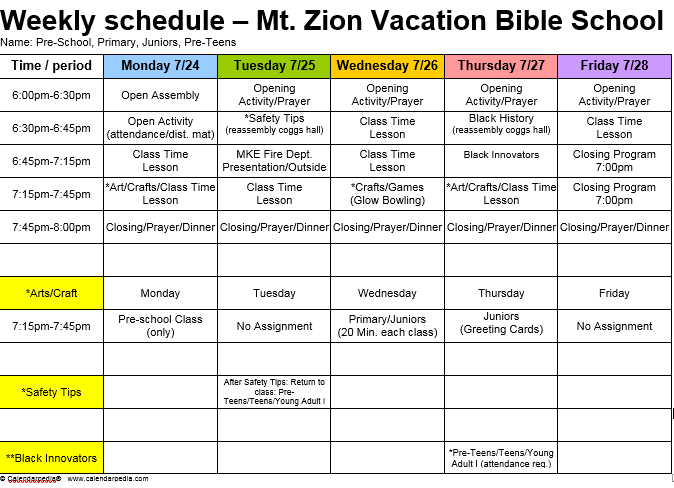 Milwaukee Fire Dept. Visits VBS
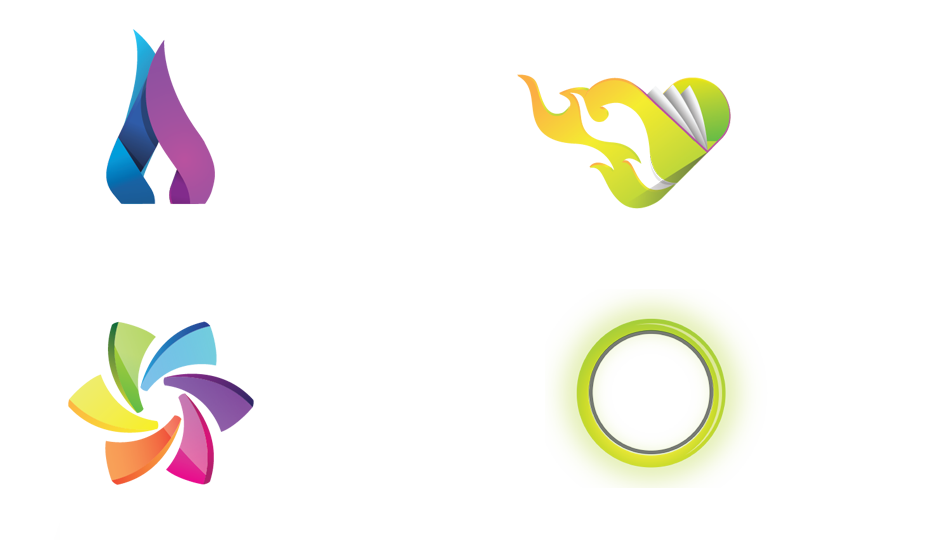 Junior Fire Fighters
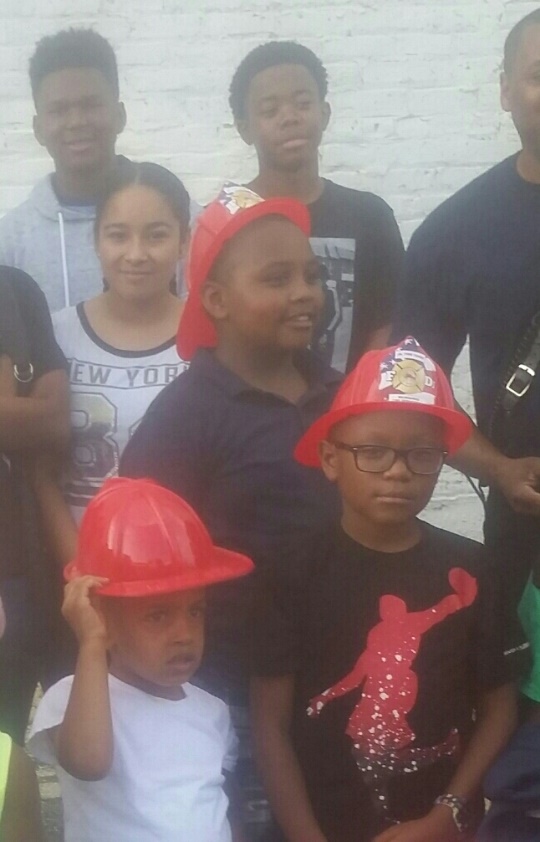 Honorary Fire Chief
In Training
Waiting For Instruction
Whoa !
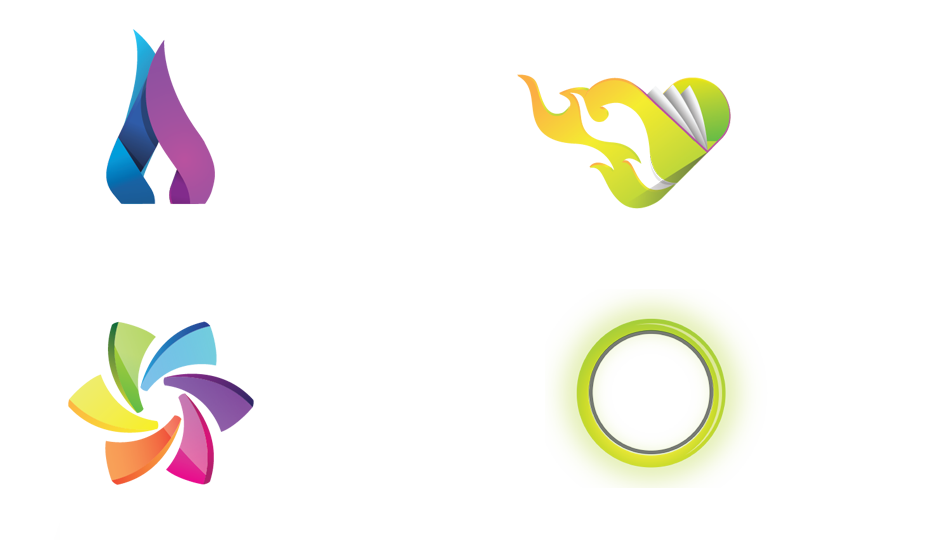 When All Else Fails……
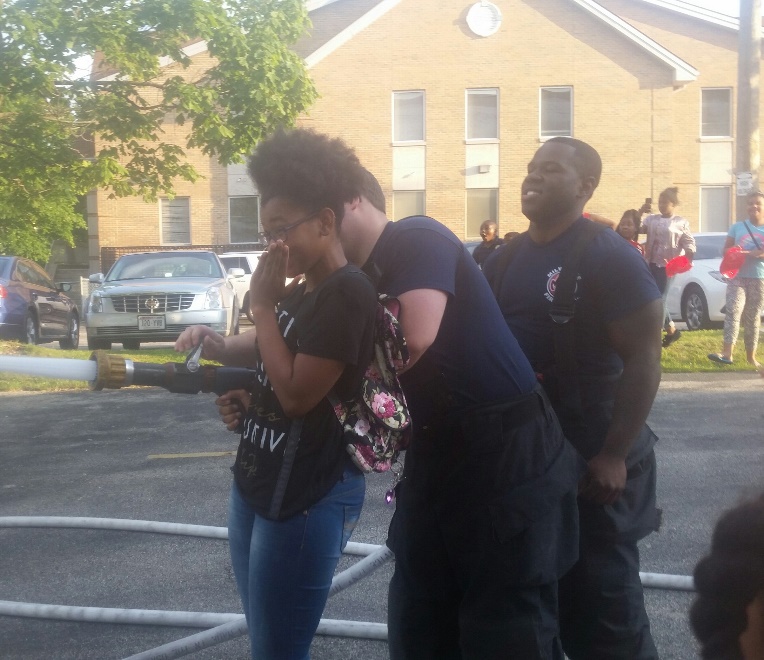 Fight Fire With Style
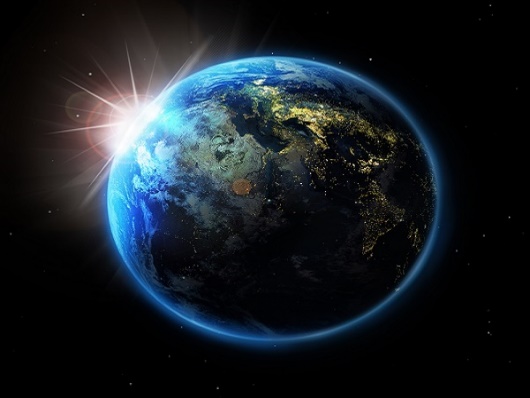 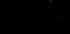 Mt. Zion VBS 2017
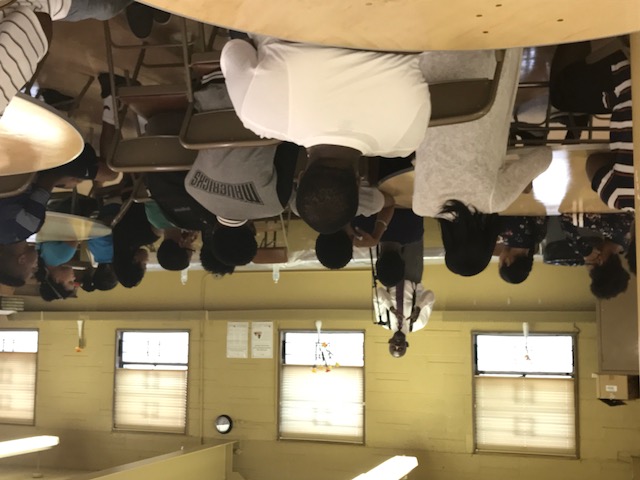 VBSTALKS
Principles to spread and ignite
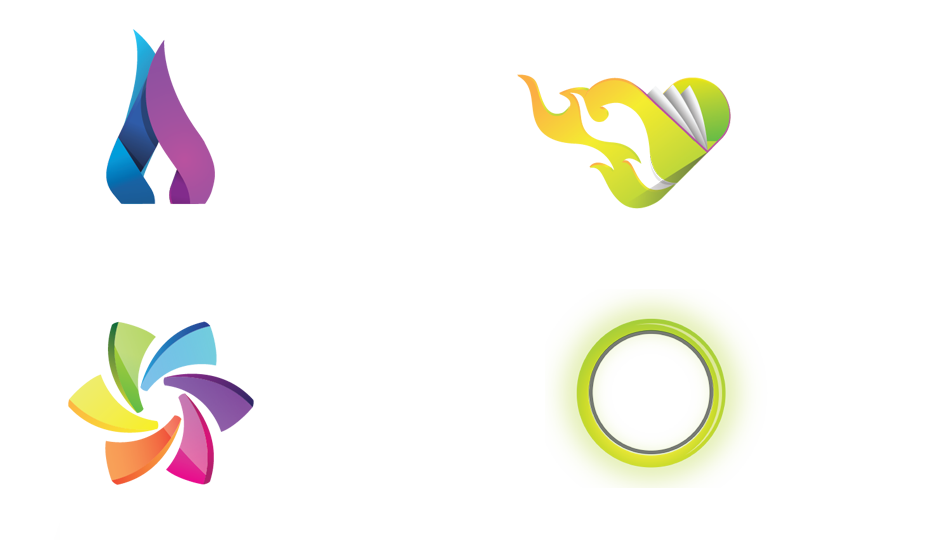 Judges Carl Ashley and Joseph Donald
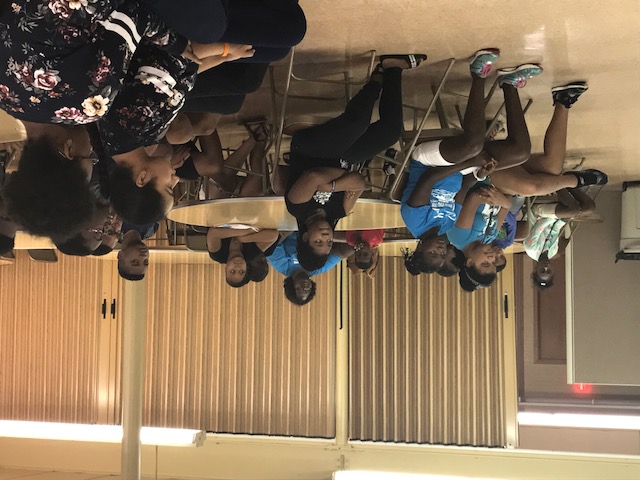 VBSTALKS
Principles to spread and ignite
Black Innovators Series
Judges Conduct Seminar in Coggs Hall
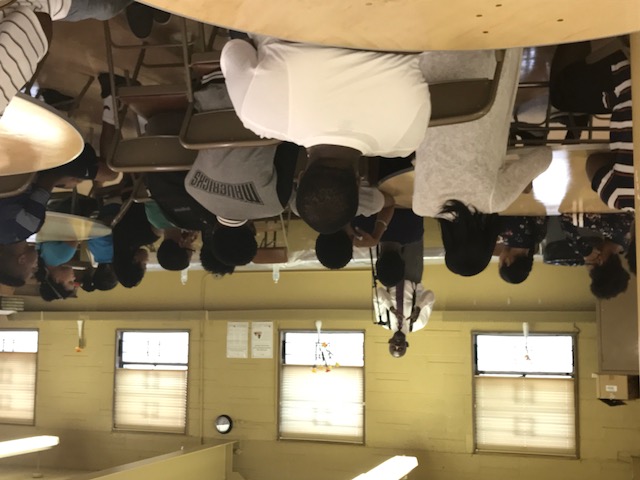 VBSTALKS
Principles to spread and ignite
Black Innovators Series
VBS Students and Judges
VBSTALKS
Principles to spread and ignite
Black Innovators Series
VBS Directors and Students Thank the Judges
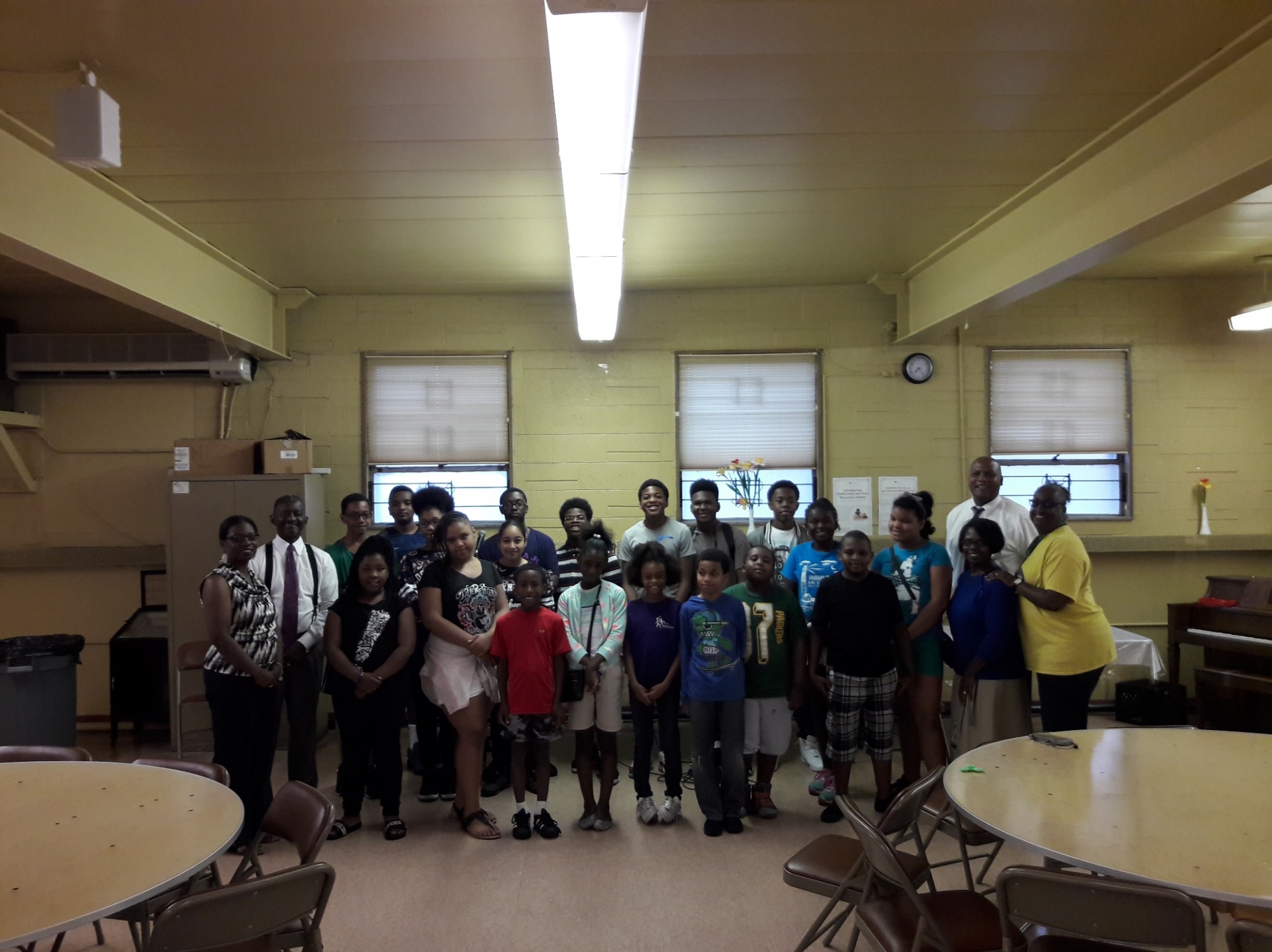 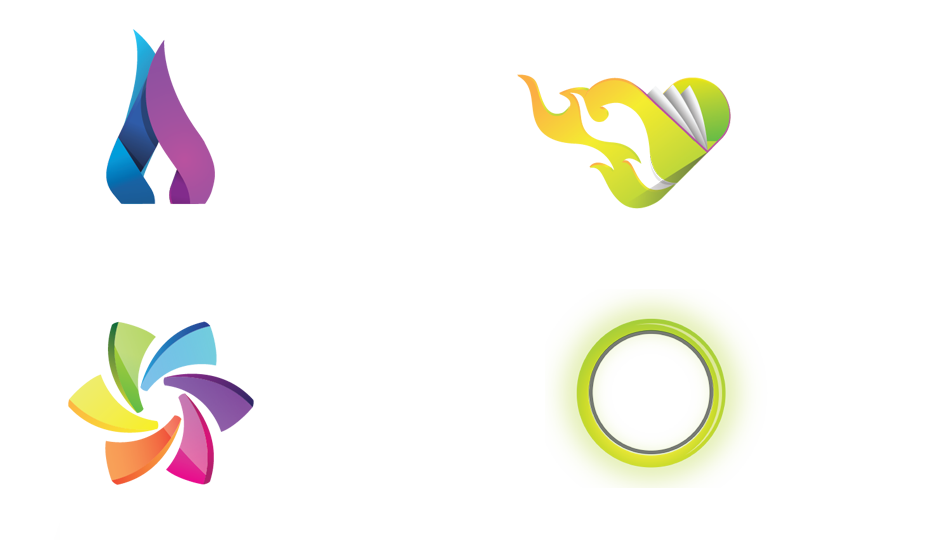 VBSTALKS
Principles to spread and ignite
Black Innovators Series
VBS Classes
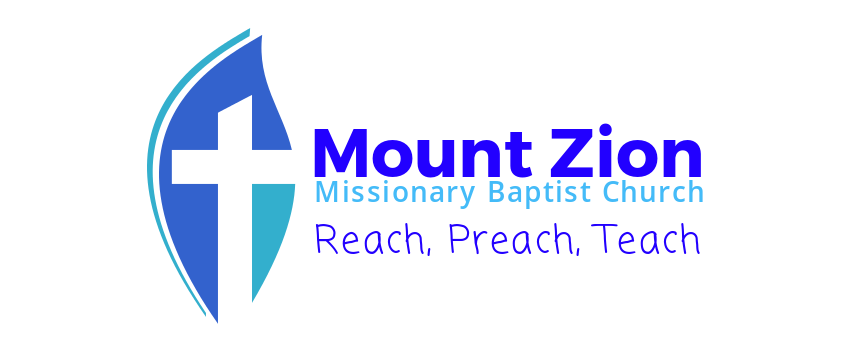 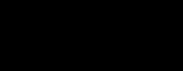 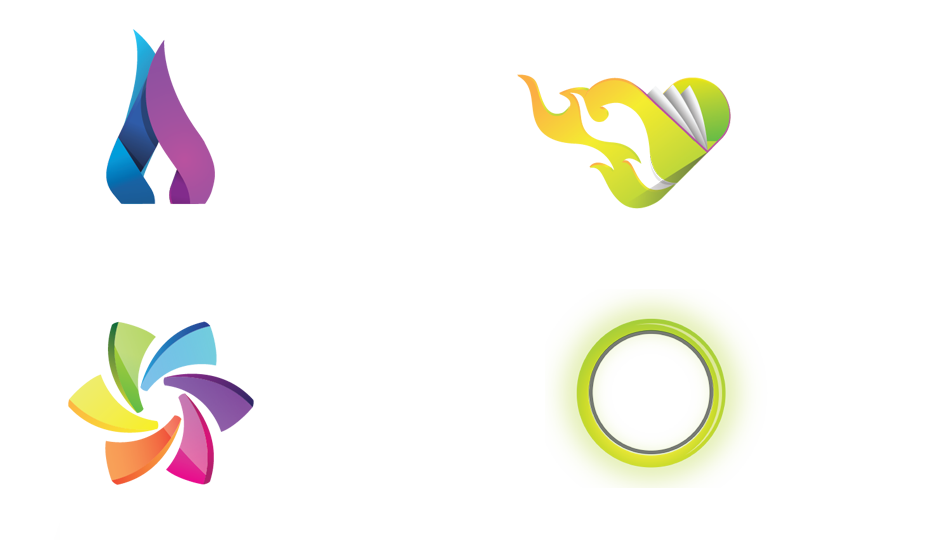 Pre-School VBS Class
Pre-School VBS Class
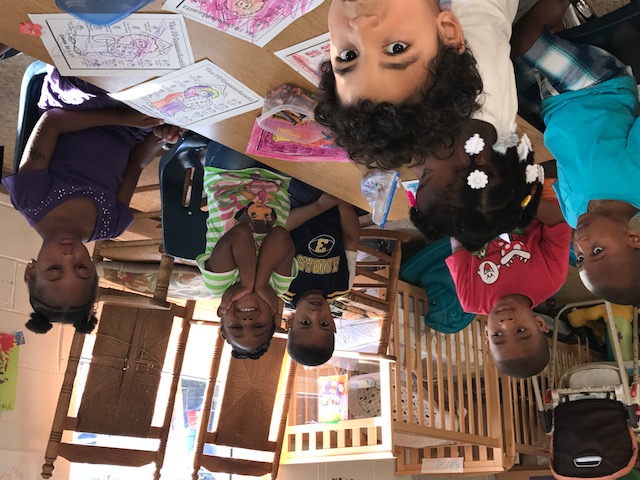 Of Course My VBS Artwork is Perfection
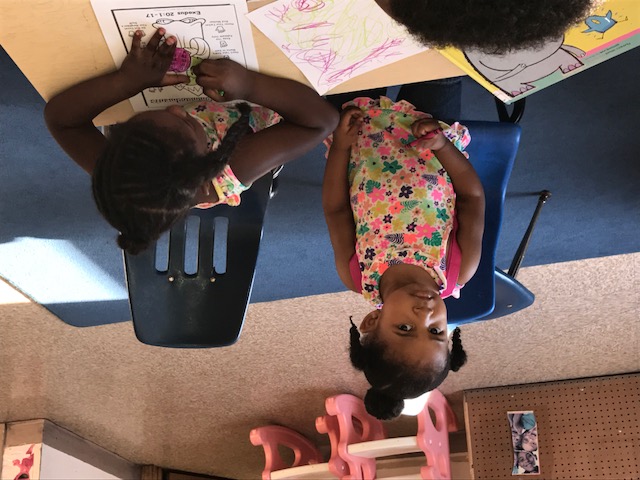 VBS Adults
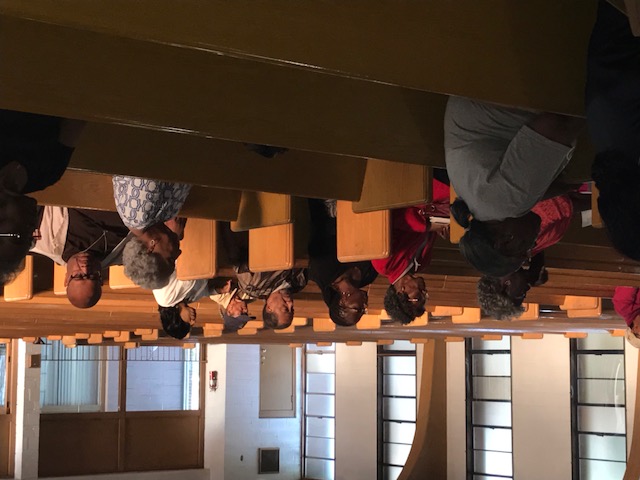 VBS Adult Session
Pre-Teens Glow For Jesus
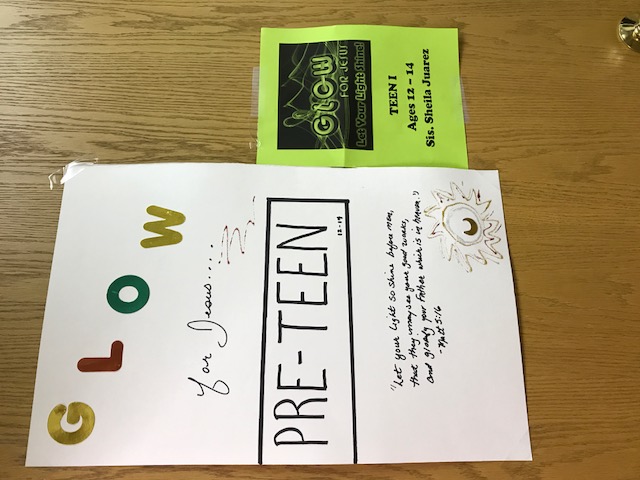 Sister Shelia Juarez Puts Out a Spiritual Challenge
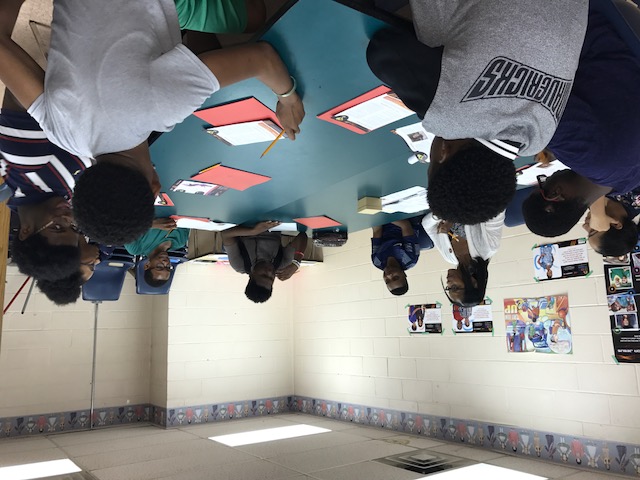 …We’re Ready
For That Challenge Ms. Juarez!
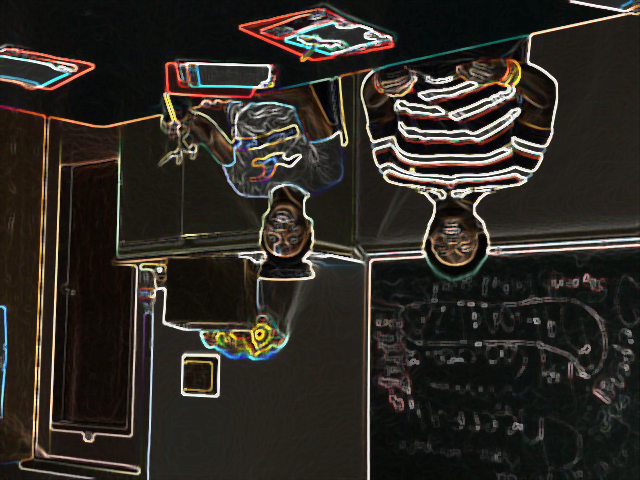 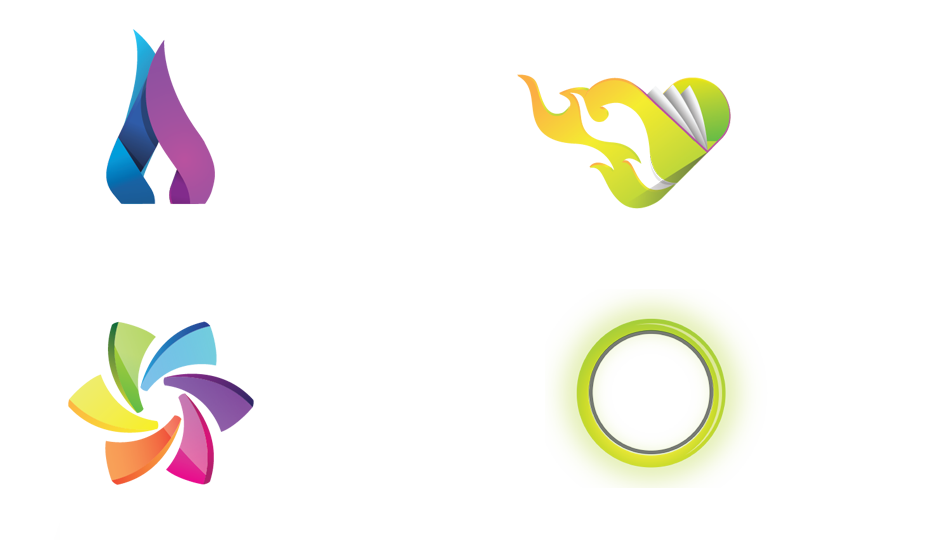 Arts, Crafts, Games
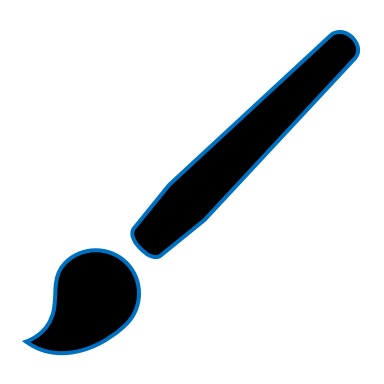 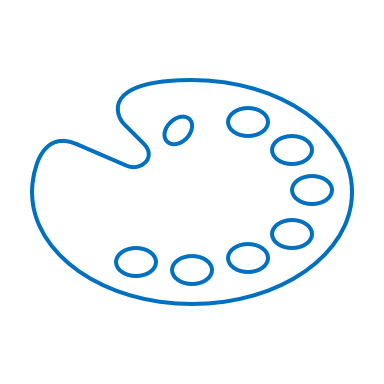 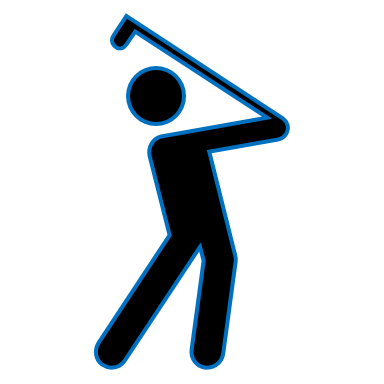 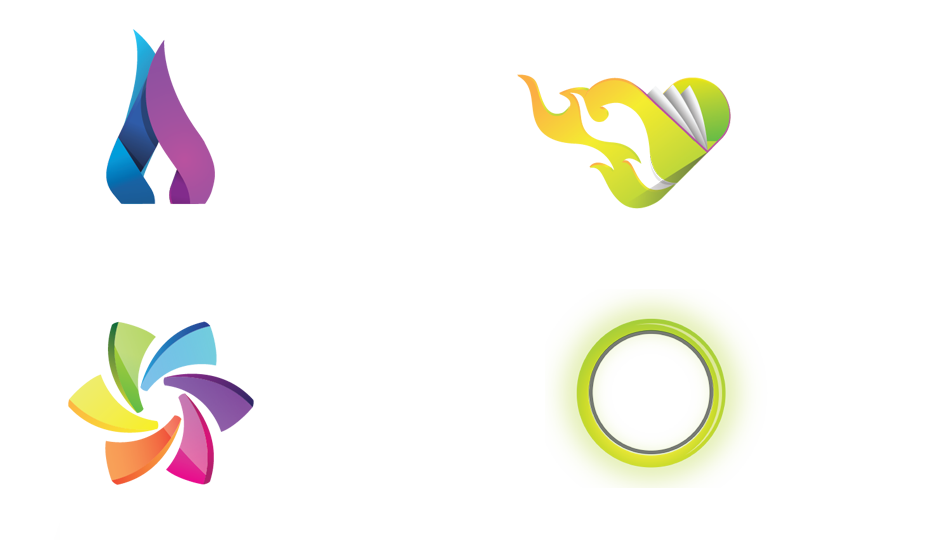 Prepping for the Crafts
Pink Was A Favorite Color
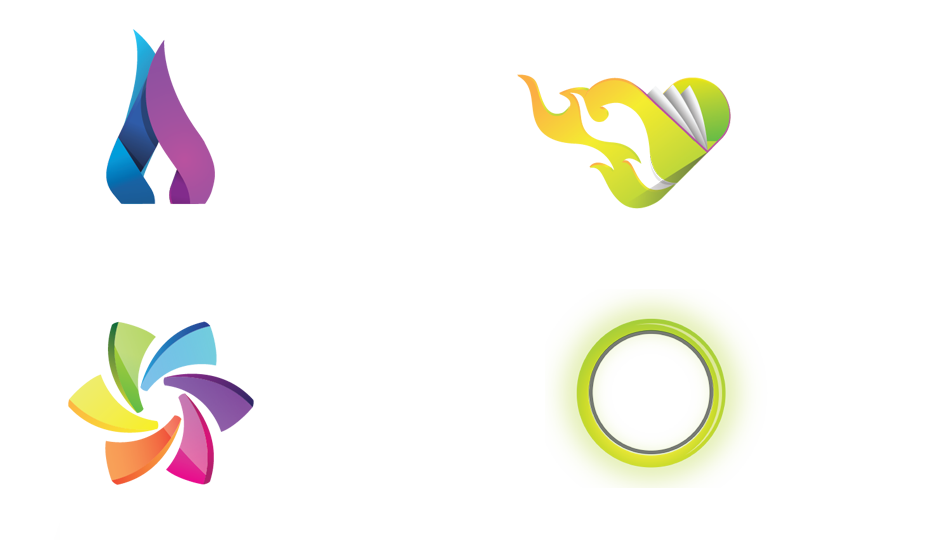 I Got This…
VBS Interactive Crafts
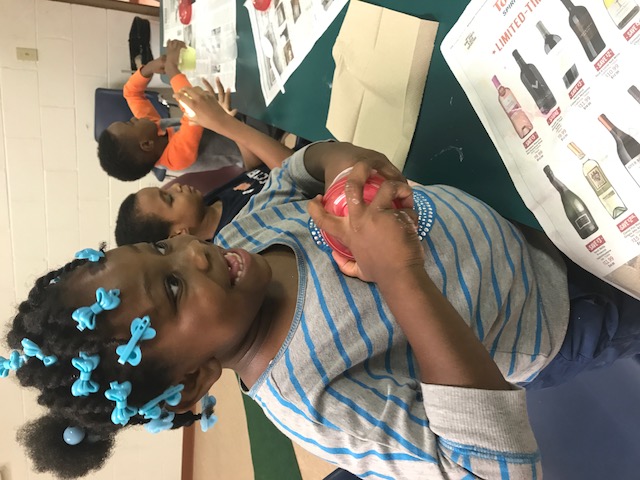 The Instructions…..
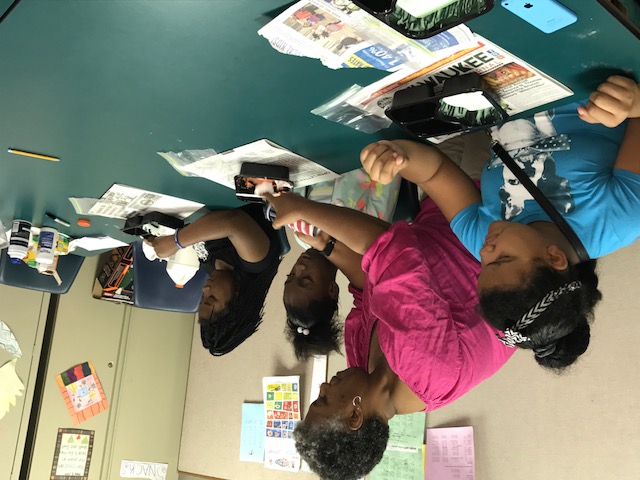 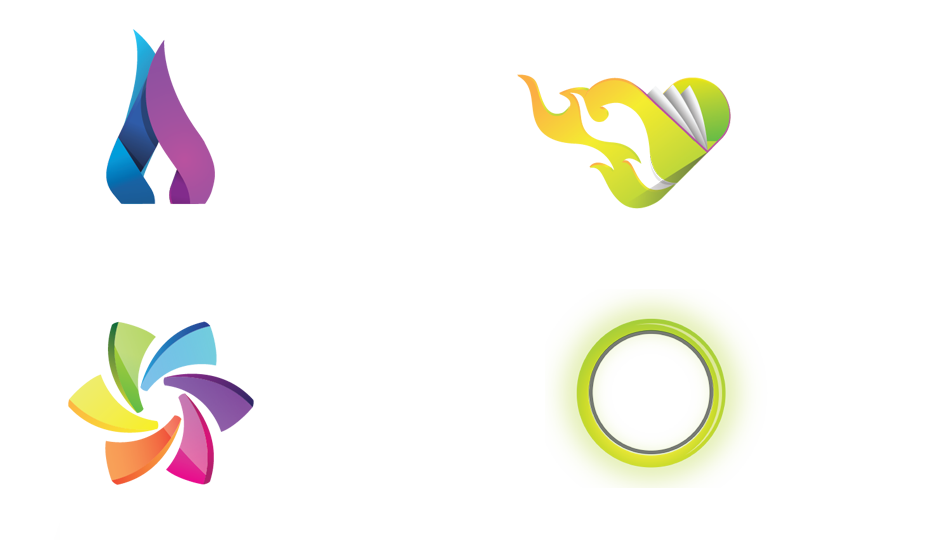 It’s All Hands On
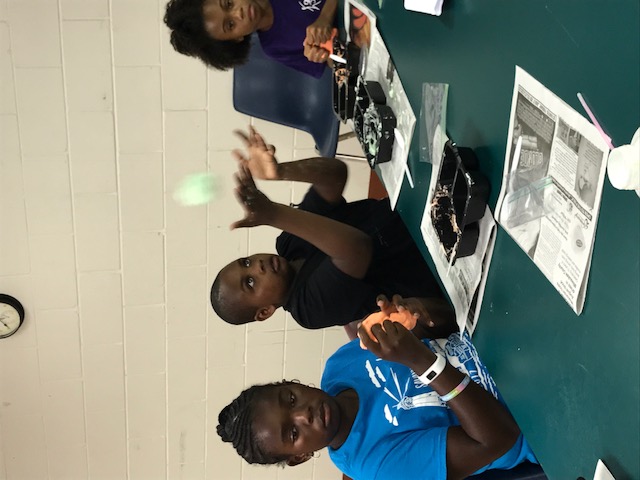 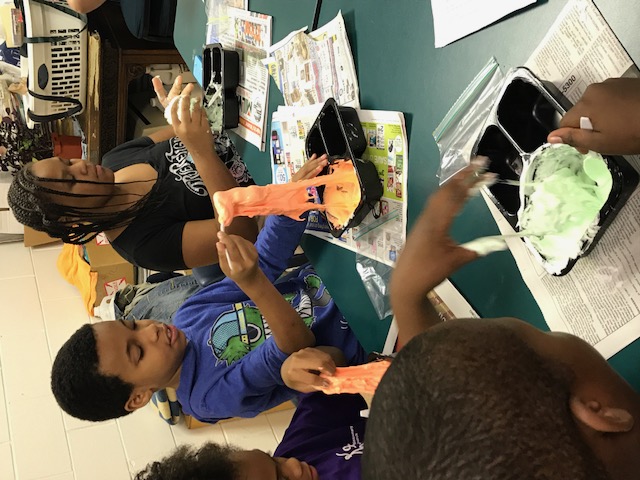 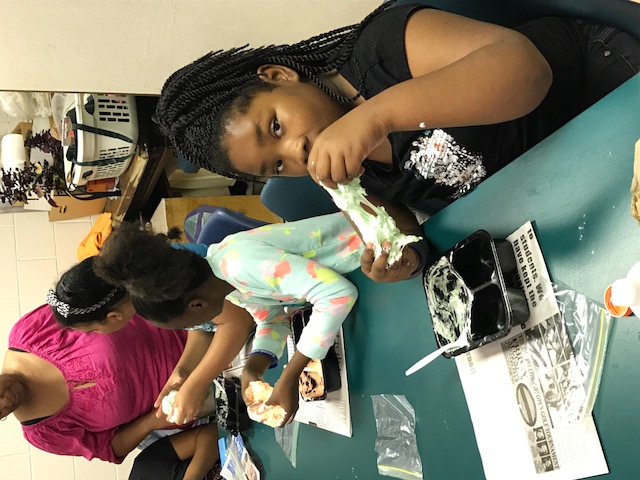 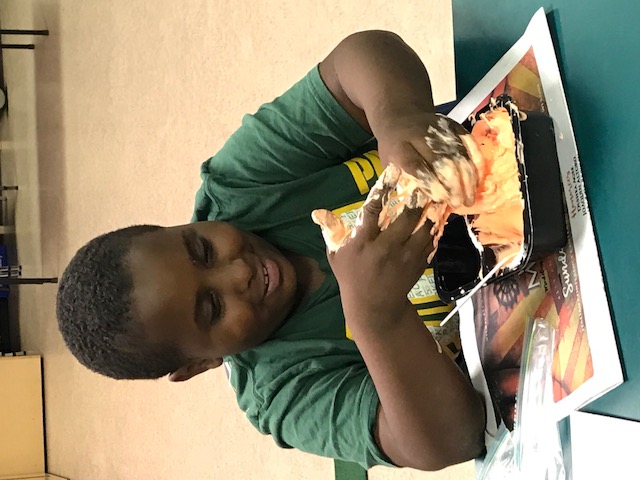 For Making Glow-in-the-Dark SLIME!
For Making Glow-in-the-Dark SLIME!
Smiles Stretch
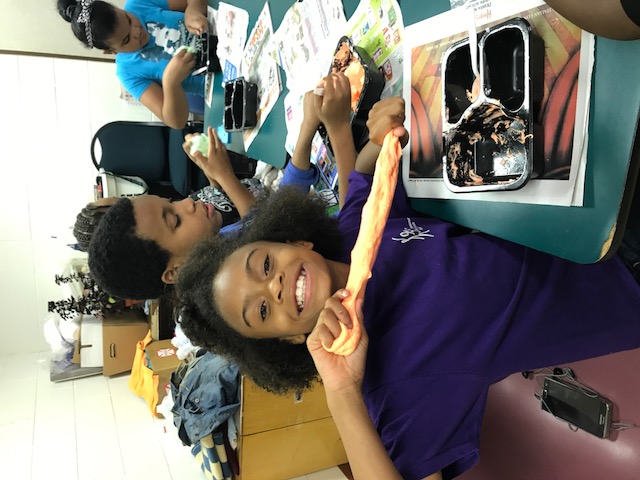 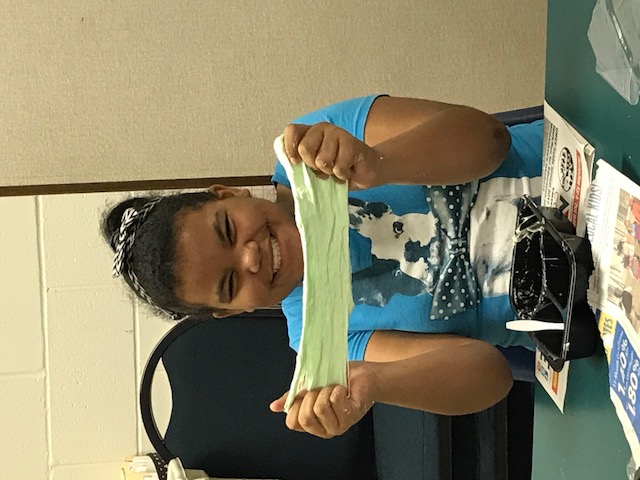 VBS Games: Crickets & Mini Golf
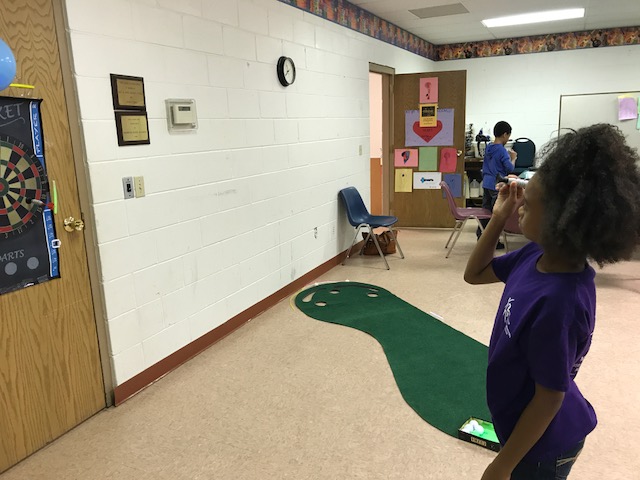 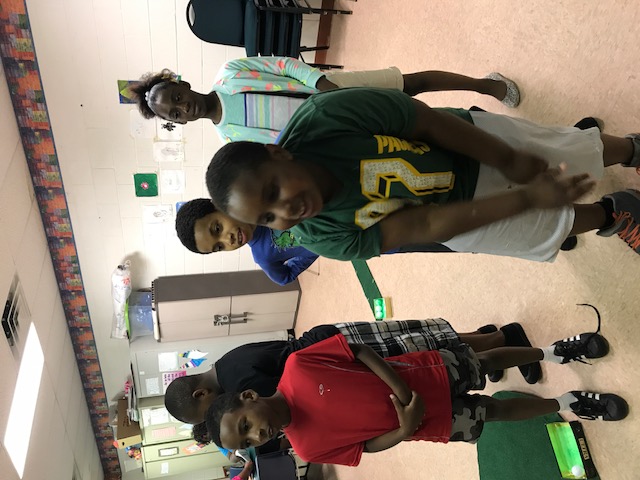 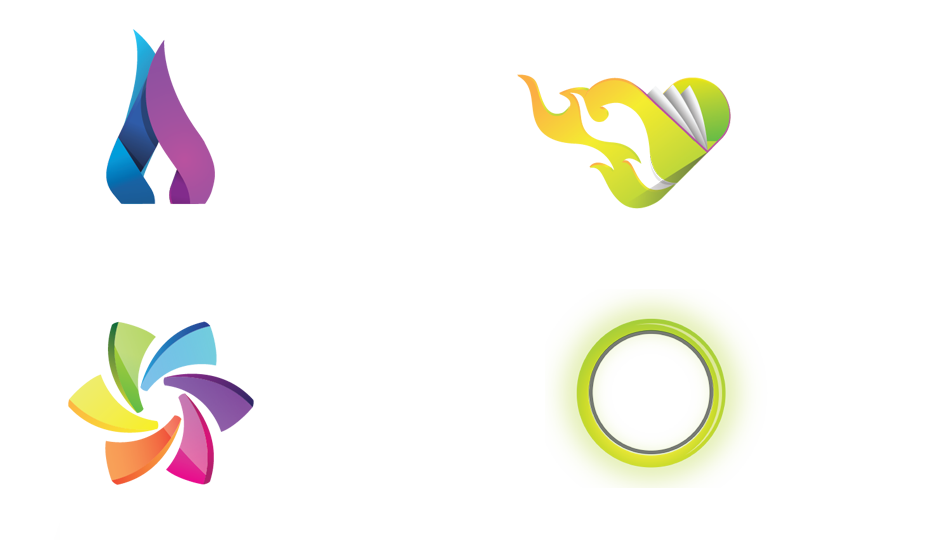 Putting Takes Precision and Action
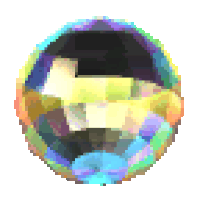 VBS Theme 2017
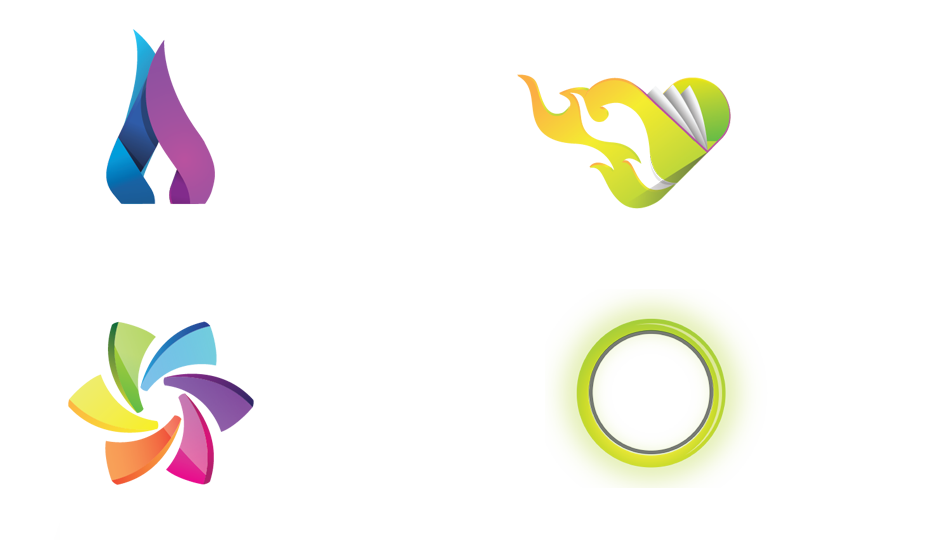 We are the are the light of the world and God intends for us to do good in the world. Jesus saved us to shine. 

VBS challenged us to do something—and that is to glow for Jesus through our actions.
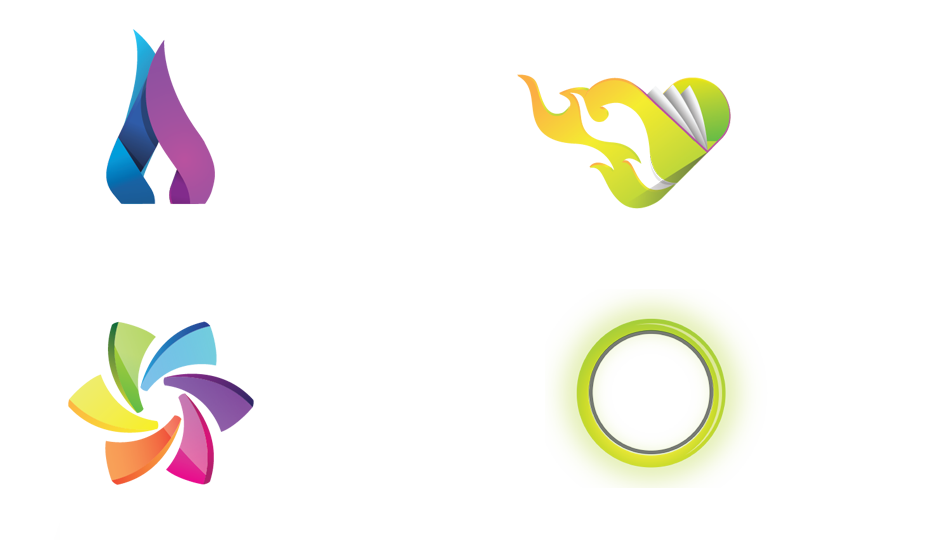 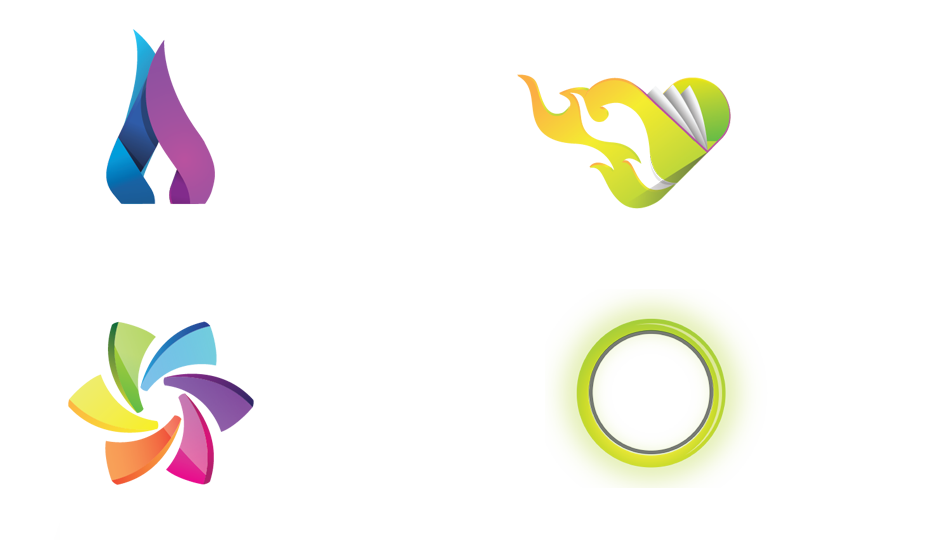 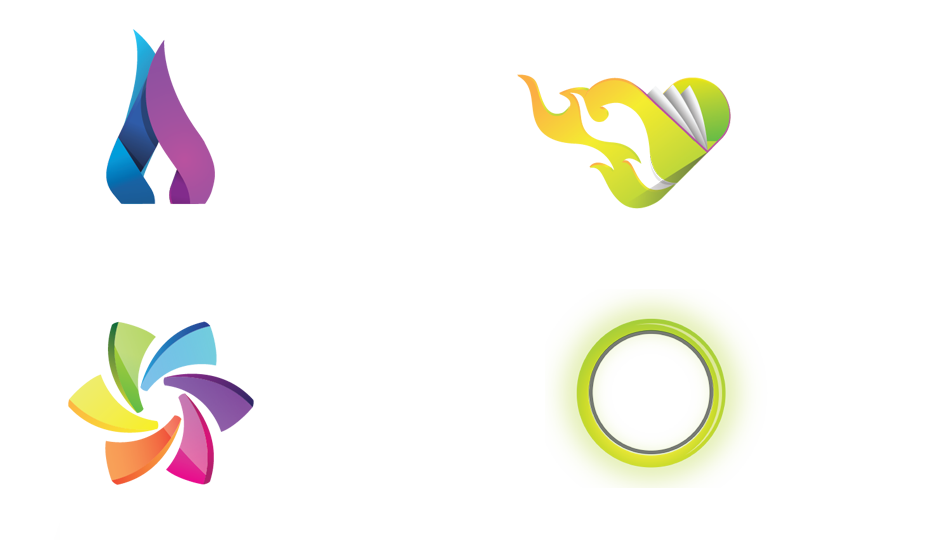 VBS Theme 2017
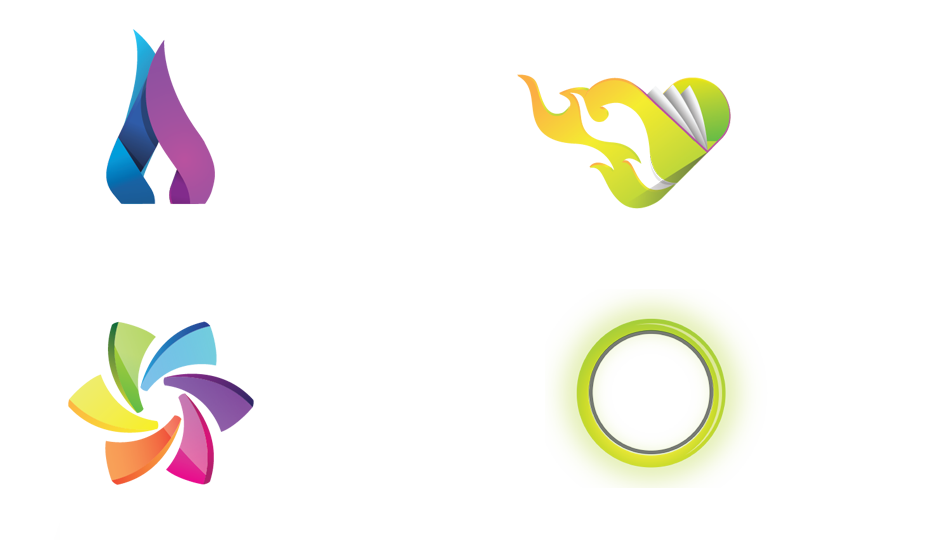 We are the are the light of the world and God intends for us to do good in the world. Jesus saved us to shine. 

VBS challenged us to do something—and that is to glow for Jesus through our actions.
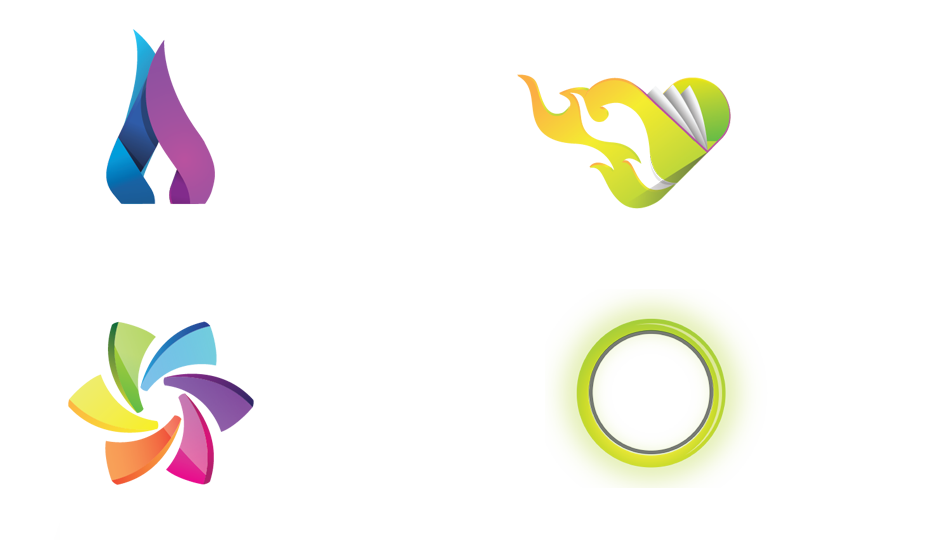 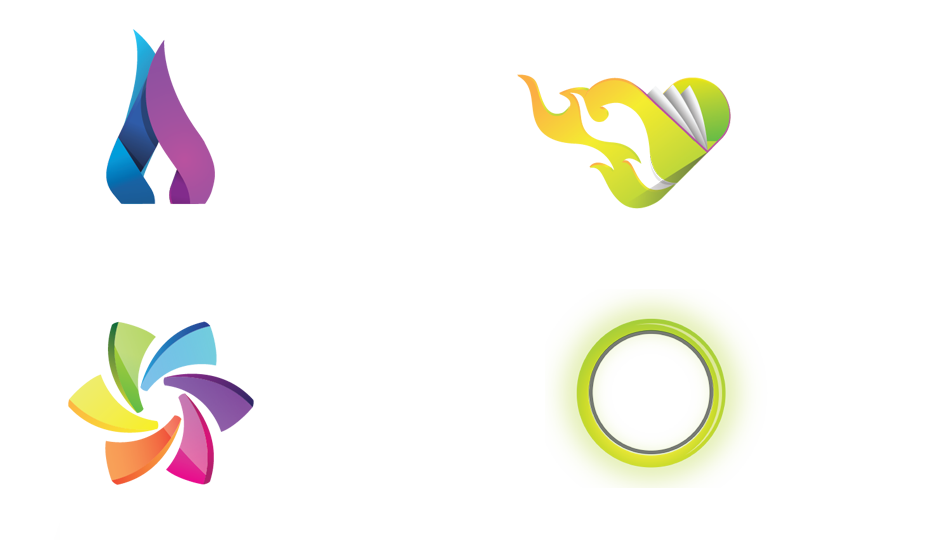 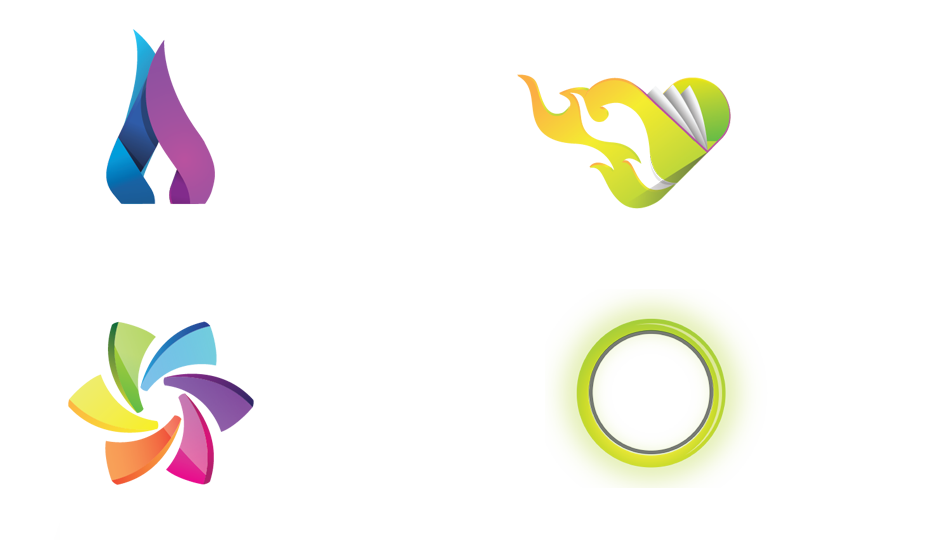 Thank you for attending
VBS 2017
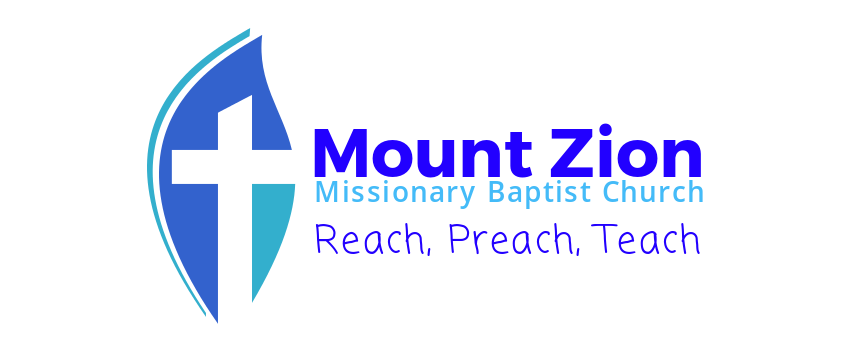 Thank you for attending
VBS 2017
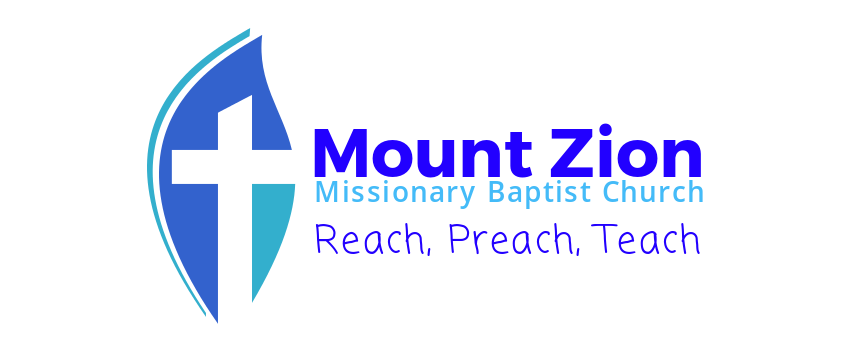